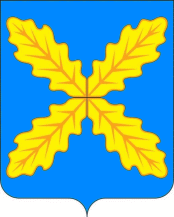 Отдел по образованию, молодежной политике и спорту администрации Хохольского муниципального района
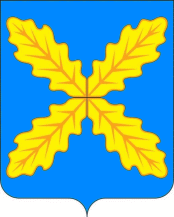 О ходе реализации национального проекта «Образование» 
на территории Хохольского района 
и задачах на
 2020 - 2024 годы
р.п. Хохольский 2019
Современная школа
СОВРЕМЕННЫЕ РОДИТЕЛИ
СОЦИАЛЬНАЯ АКТИВНОСТЬ
УСПЕХ КАЖДОГО РЕБЕНКА
ЦИФРОВАЯ ОБРАЗОВАТЕЛЬНАЯ СРЕДА
НОВЫЕ ВОЗМОЖНОСТИ ДЛЯ КАЖДОГО
УЧИТЕЛЬ БУДУЩЕГО
МОЛОДЫЕ ПРОФЕССИОНАЛЫ
Развитие дошкольного образования
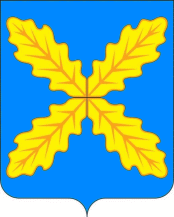 Численность воспитанников дошкольных учреждений
Всего детей  О-7 лет
2082 человека
ЗАДАЧА
В АИС ДОУ
198 заявлений на зачисление в детский сад детей до 3-х лет
Доступность дошкольным образованием для детей
 до 3-х лет   15%
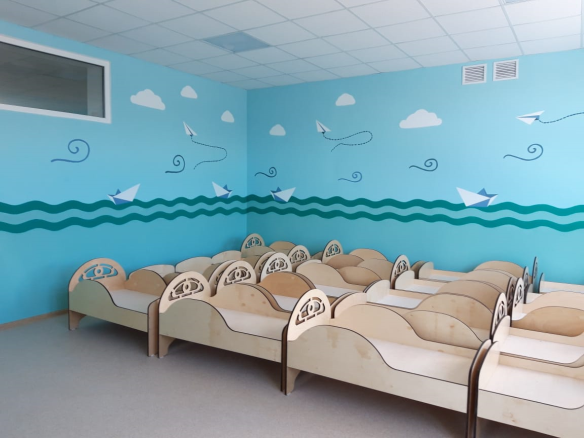 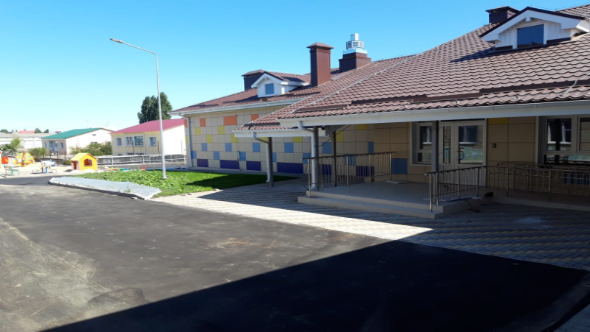 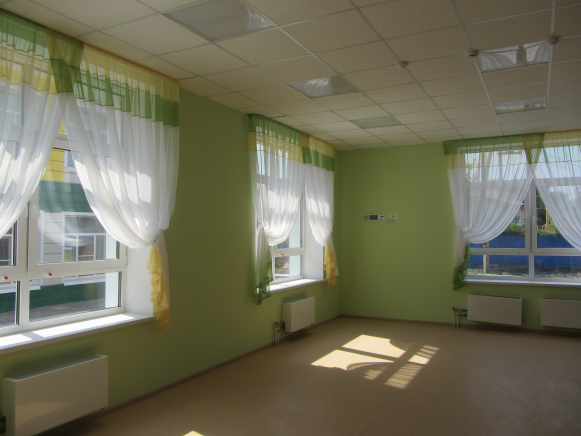 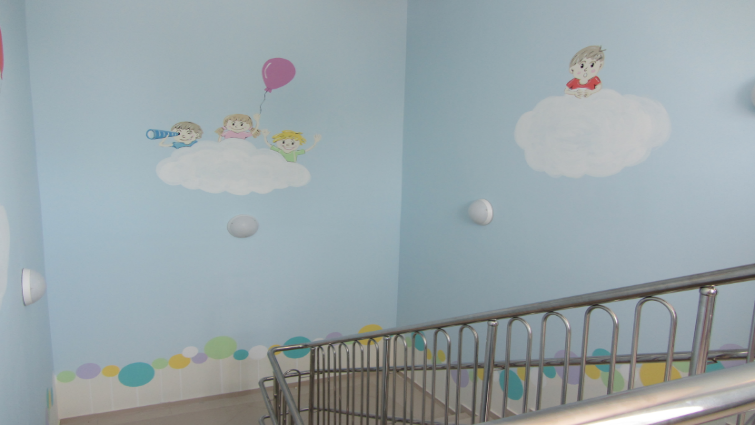 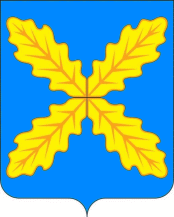 Развитие дошкольного образования
Федеральная программа
 «Содействие занятости женщин - создание условий дошкольного образования 
для детей в возрасте до трех лет»
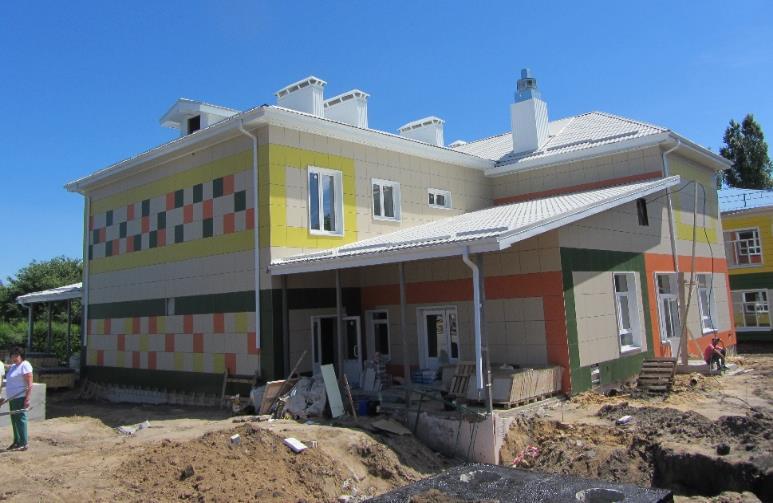 МБДОУ ЦРР д/с  «Родничок»
121366, 500  тыс. руб.
МБДОУ ЦРР д/с  «Теремок»
Ремонт помещения МКОУ «Устьевская СОШ»
2000,0  тыс. руб.
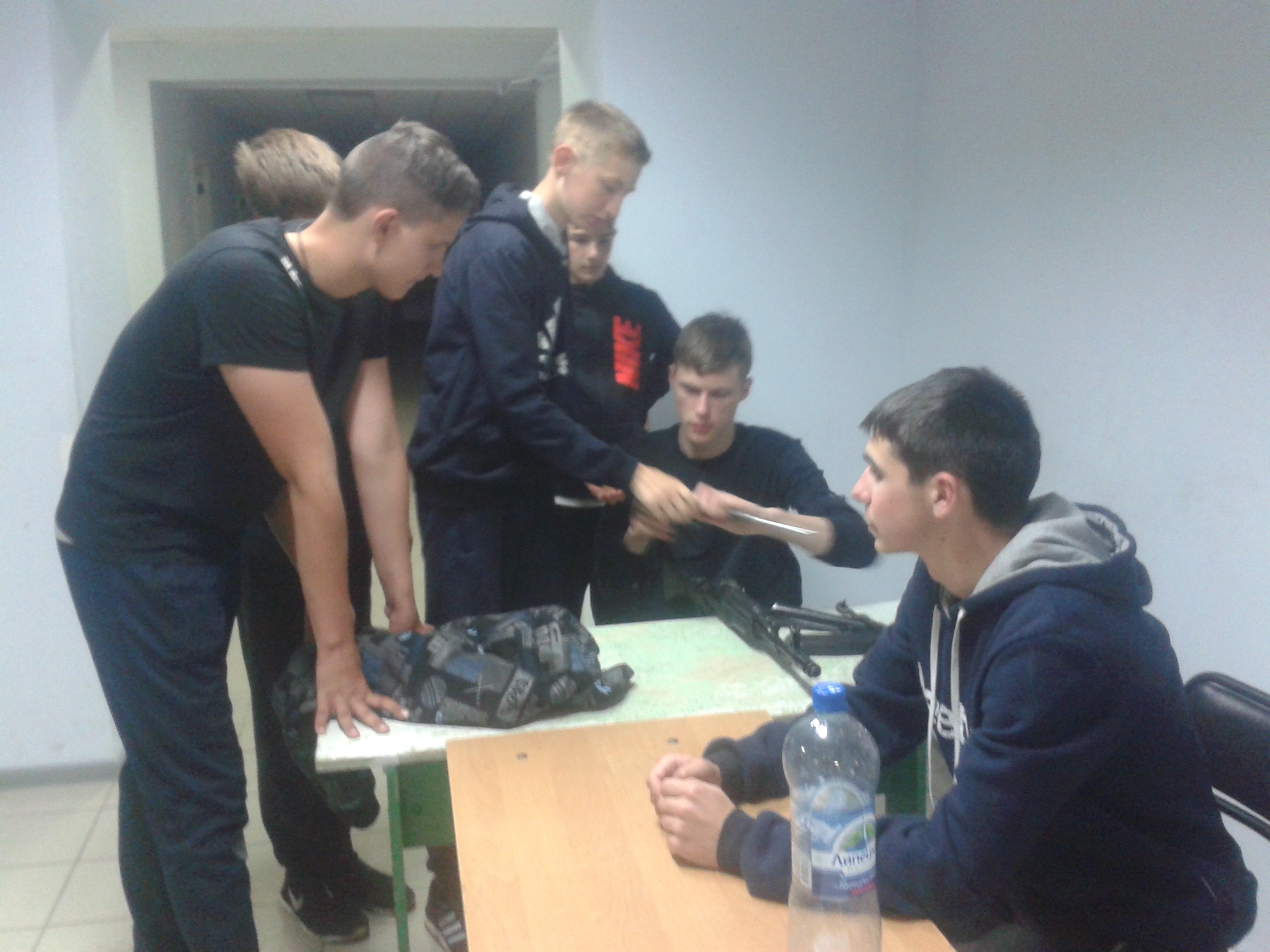 Федеральный проект «Поддержка семей, имеющих детей»
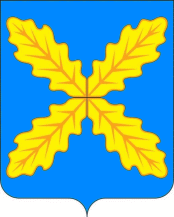 ЗАДАЧИ, 
которые позволит решить проект
РЕЗУЛЬТАТ
ЭФФЕКТ
Внедрение целевой модели информационно – просветительской  поддержки родителей
Повышении компетентности  родителей  в вопросах образования и воспитания
Консультации для родителей
Критерии оценки результата
Создание служб 
ранней помощи
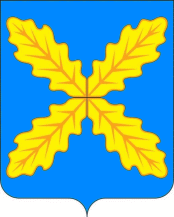 Региональный проект «Поддержка семей, имеющих детей»
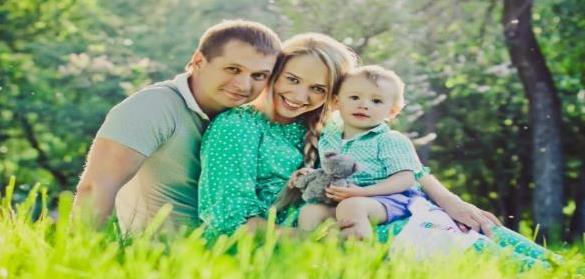 Консультационные центры
МБДОУ ЦРР детский сад «Теремок»
МБДОУ ЦРР детский сад «Родничок»
2018-2019 учебный год
16 – обращений родителей
МБДОУ детский сад «Колокольчик»
МКДОУ детский сад «Сказка»
МБДОУ детский сад «Солнышко»
МКДОУ детский сад «Светлячок»
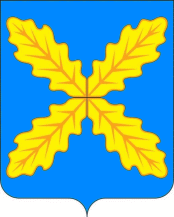 Федеральный проект  «Современная школа»
2018-2019 
учебный год
2019-2020 
учебный год
13 школ
12 школ
1 филиал
2504 учащихся
2508 учащихся
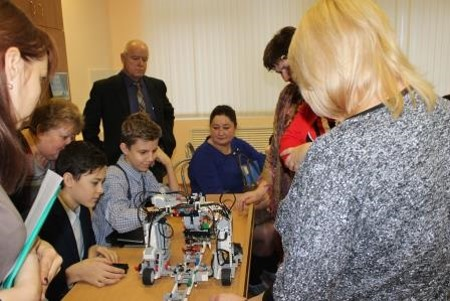 234 педагогических работника
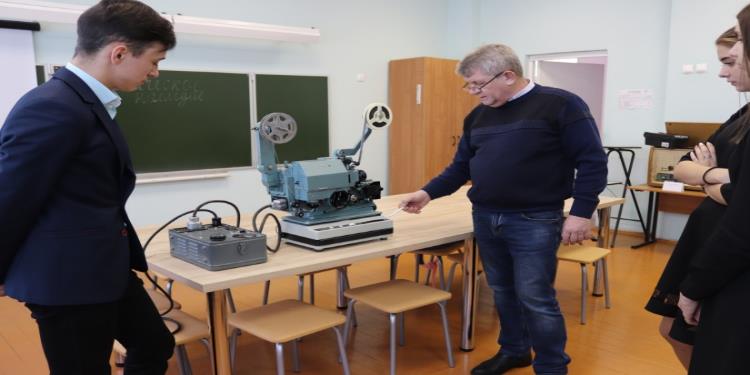 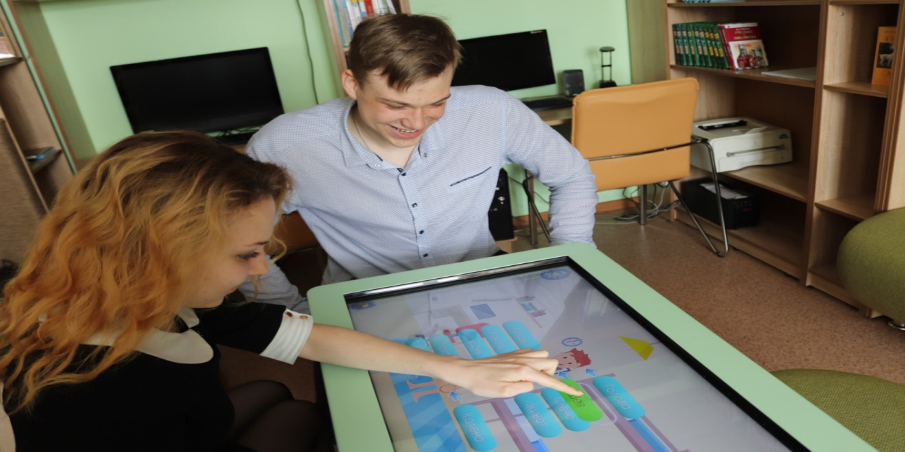 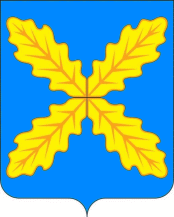 Федеральный проект  «Современная школа»
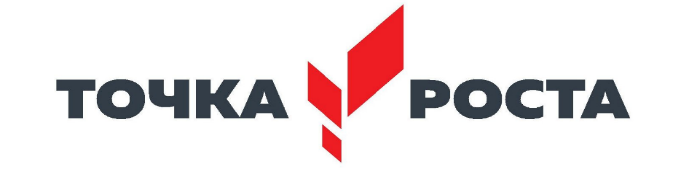 Центры гуманитарного 
и цифрового образования
Возможность изучать предмет «Технология» на современном оборудовании
Реализация программ в сетевой форме
2024
2019
2023
2021
2022
2020
15%
100%
Развитие инфраструктуры (зона коворкинга, медиазона, шахматная гостиная)
Повышение квалификации педагогов на базе «Кванториум»
Ежегодный мониторинг по оценке качества изменений в освоении программ
Дистанционные формы обучения
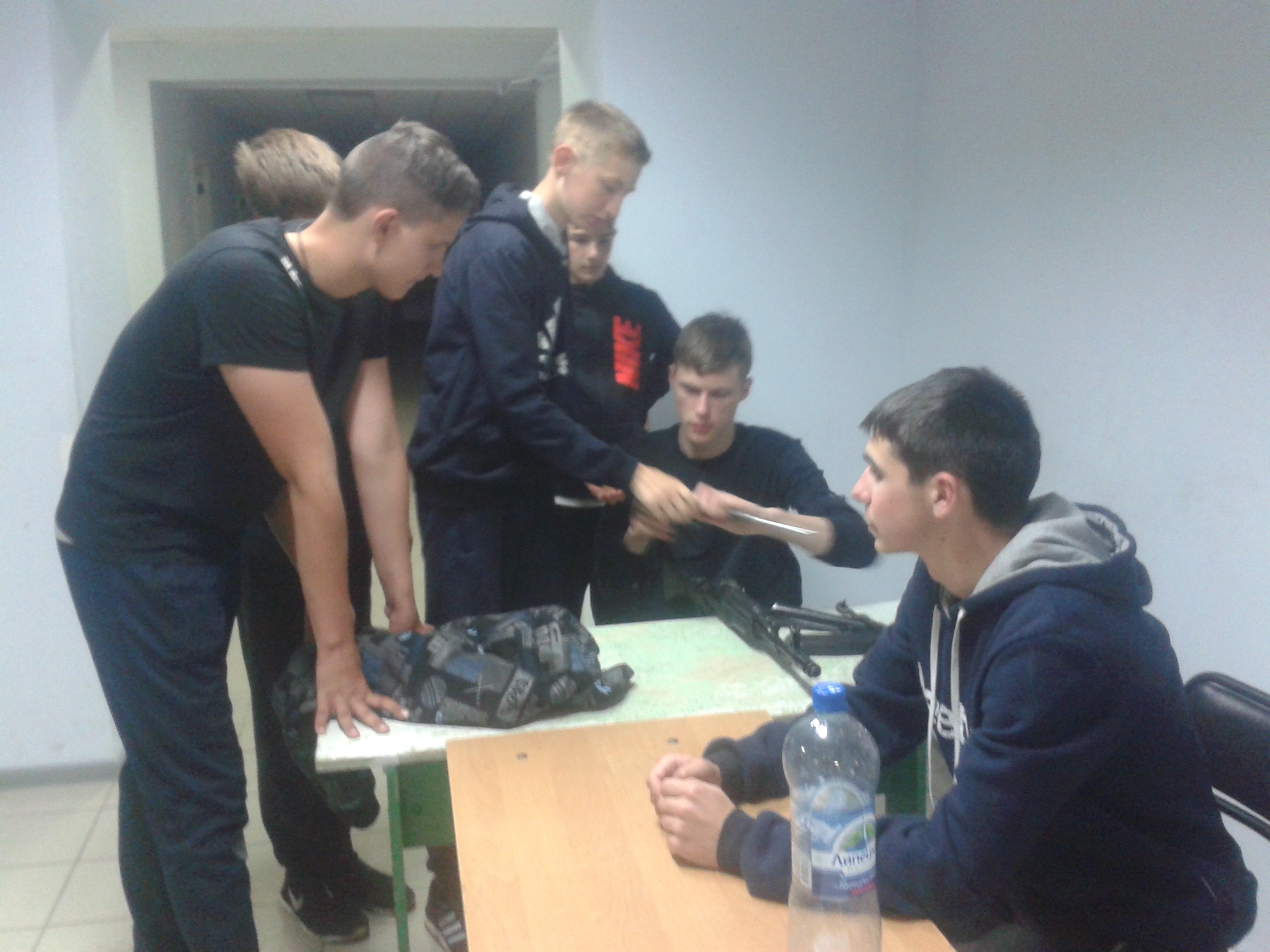 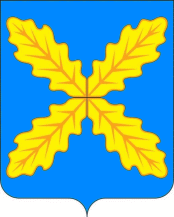 Федеральный проект  «Современная школа»
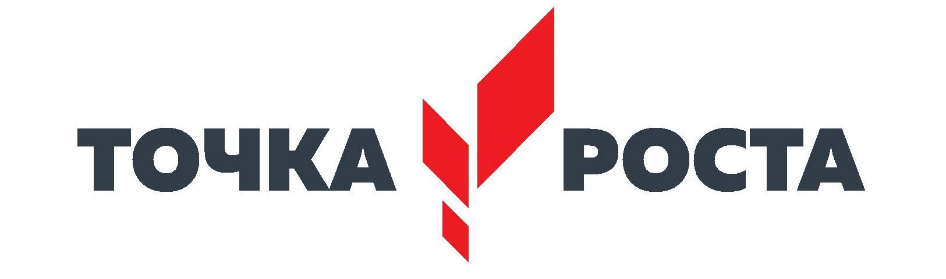 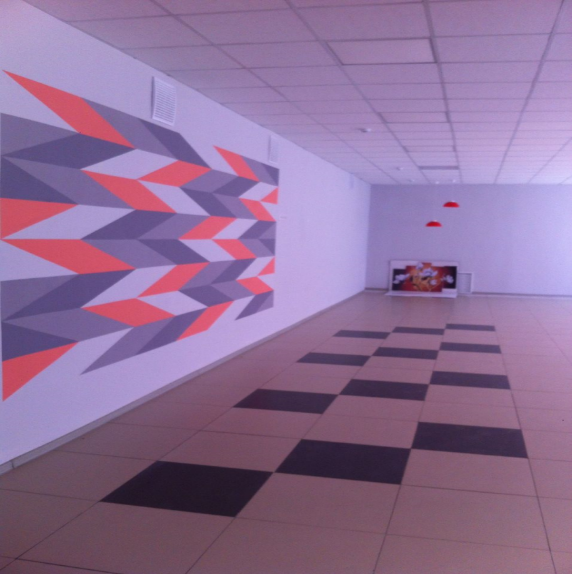 - реализация  основных и дополнительных общеобразовательных программ  цифрового, естественнонаучного, технического, гуманитарного и социокультурного профилей
Содействие развитию шахматного образования
Вовлечение обучающихся и педагогов в проектную деятельность
МКОУ «Новогремяченская СОШ»
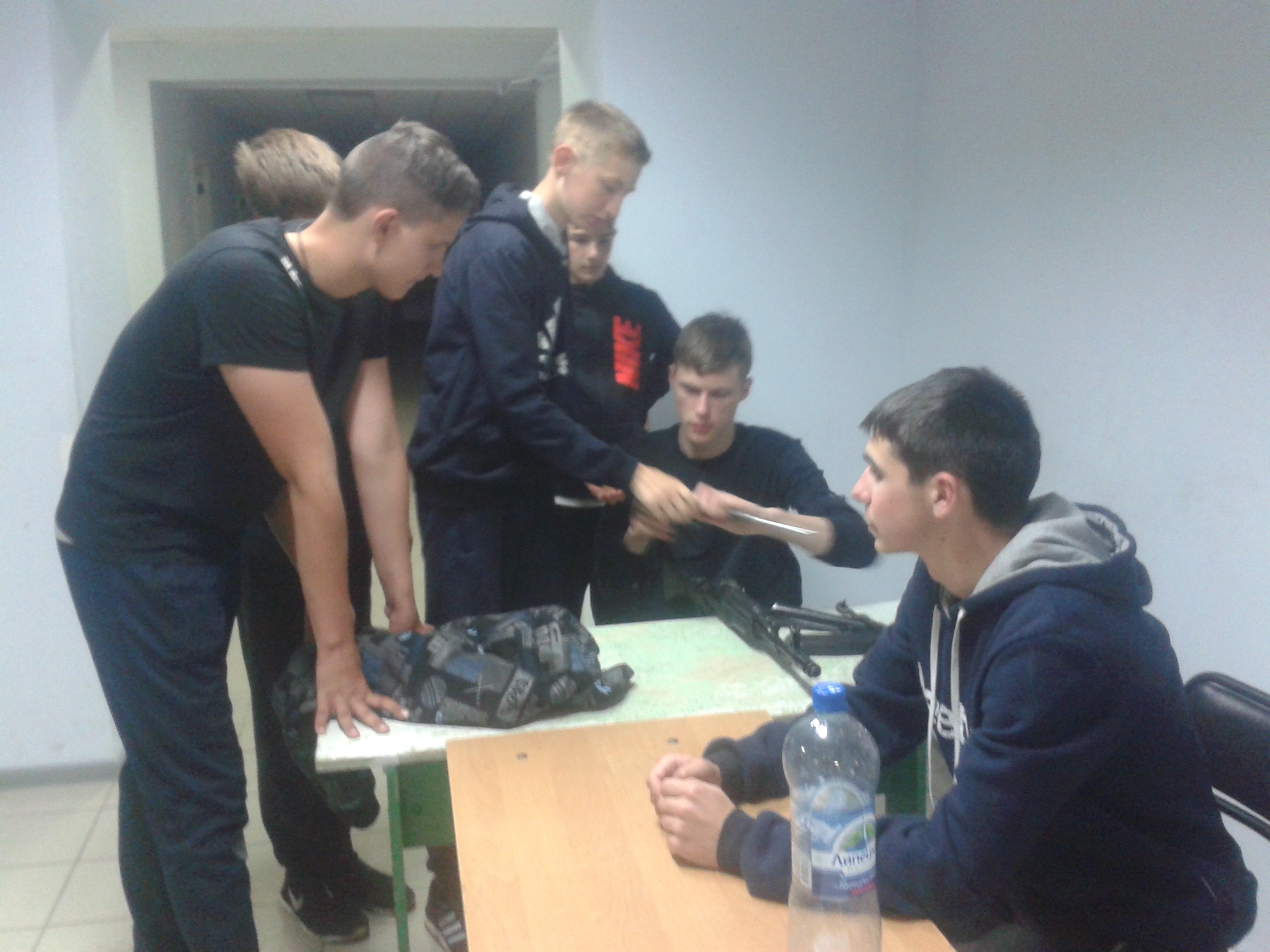 Федеральный проект  «Современная школа»
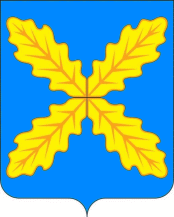 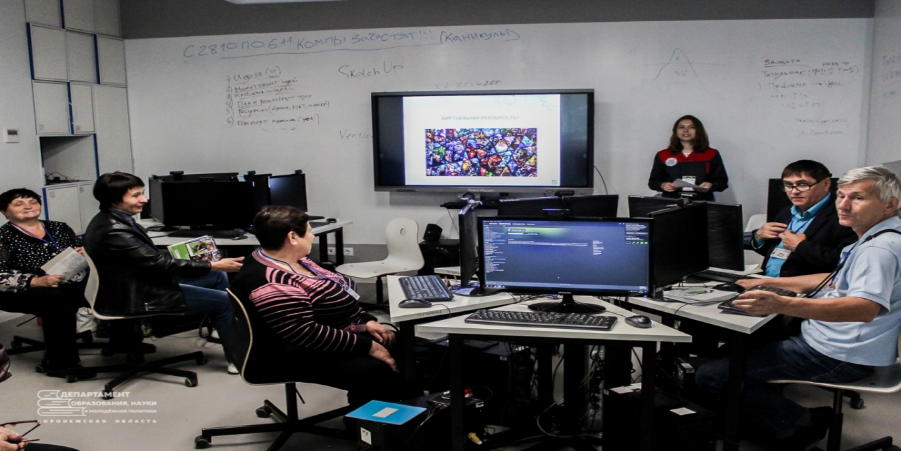 2 педагога района прошли обучение на базе «Кванториума»
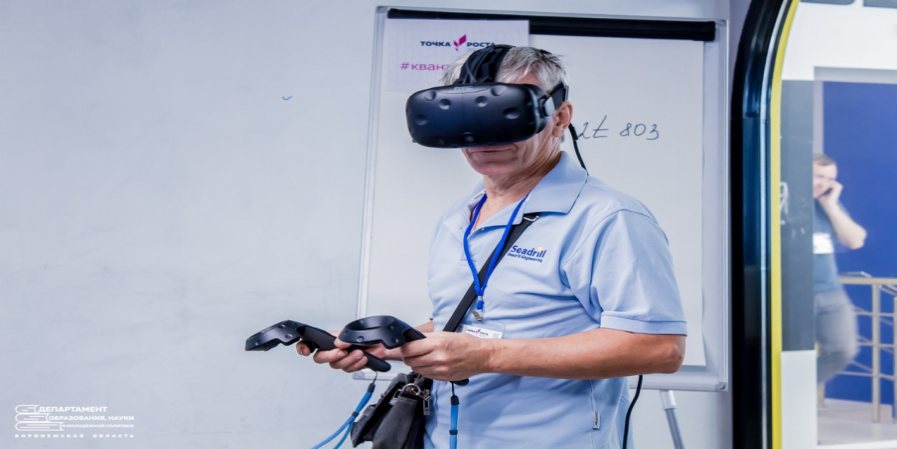 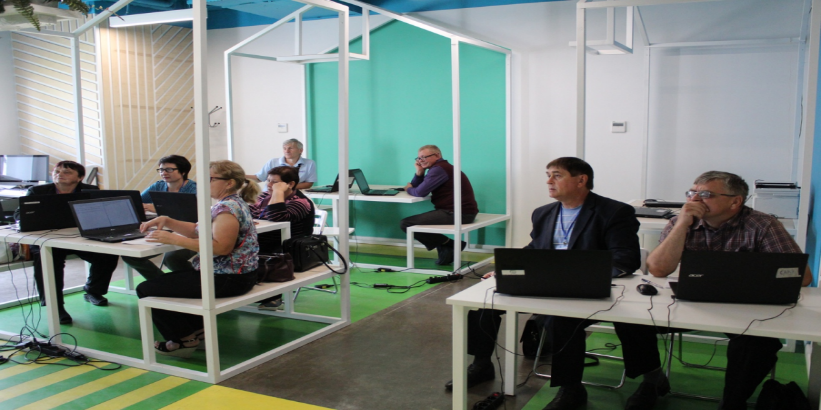 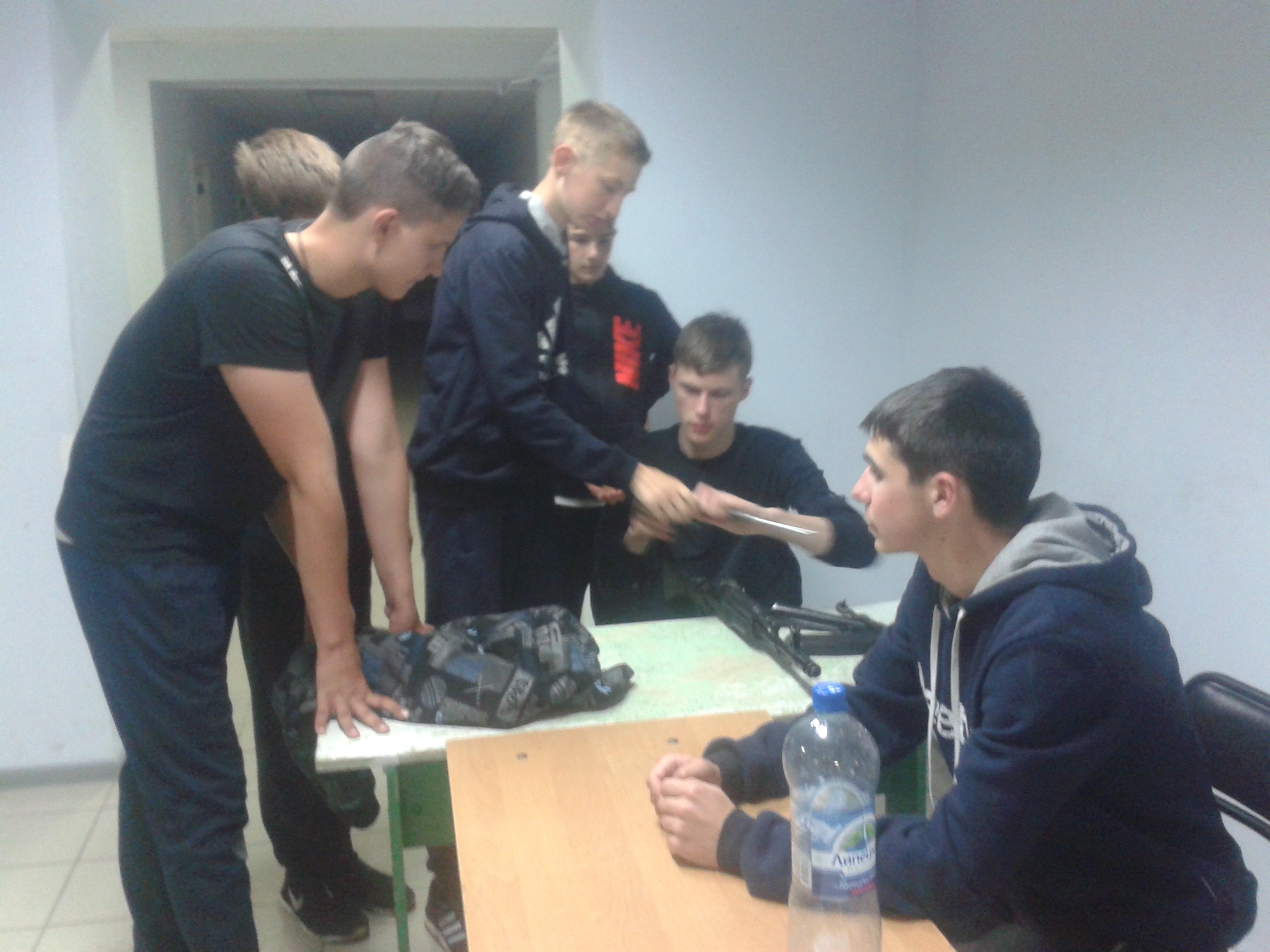 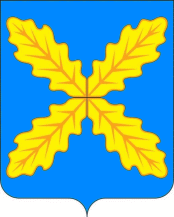 Федеральный проект  «Современная школа»
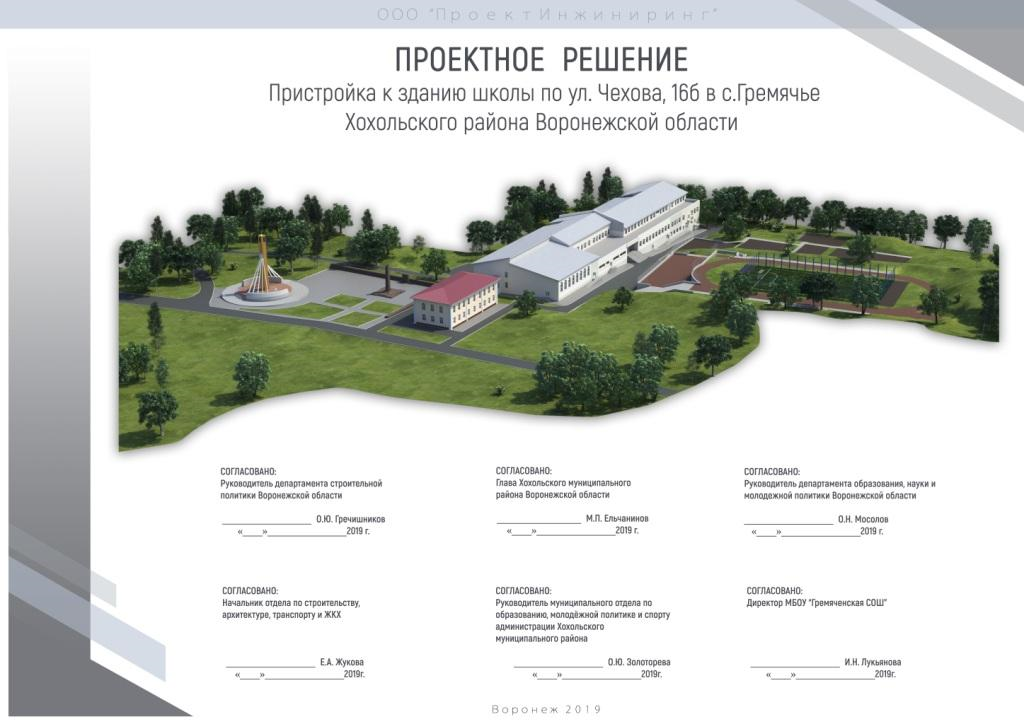 Грем СОШ
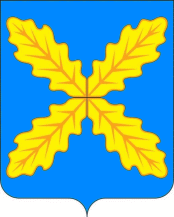 Федеральный проект  «Современная школа»
ГП ВО  «Развитие образование»
МКОУ «Семидесятская СОШ»
5900,0 тыс. руб.
МБОУ «Хохольский лицей»
293 тыс. руб.
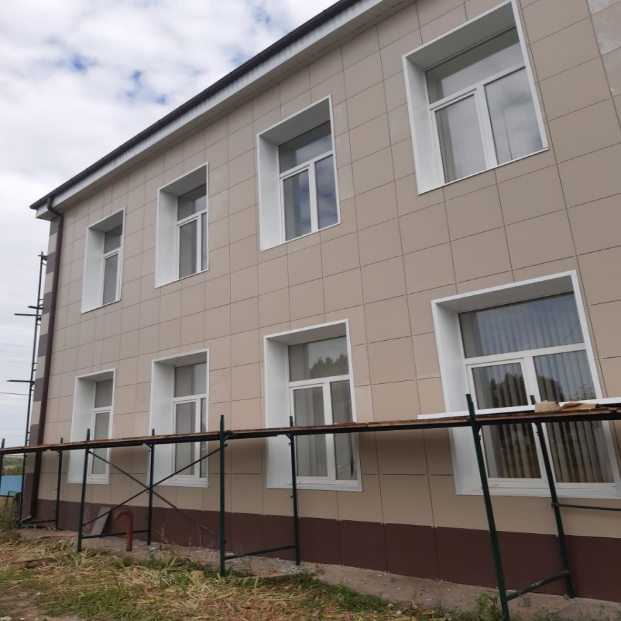 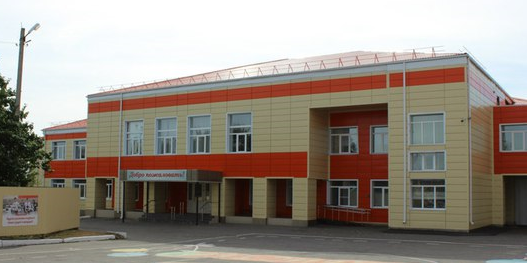 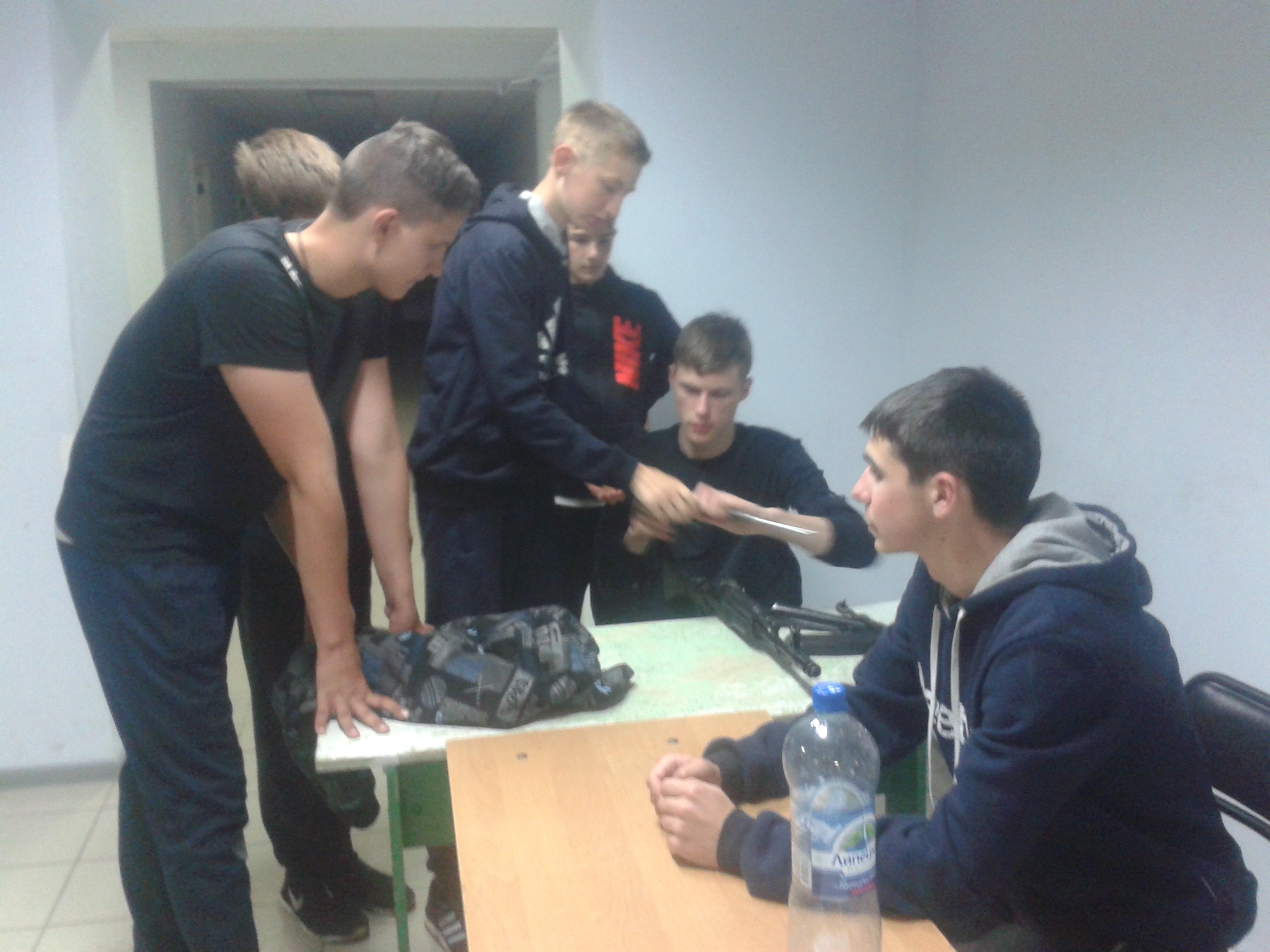 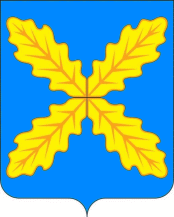 Федеральный проект  «Современная школа»
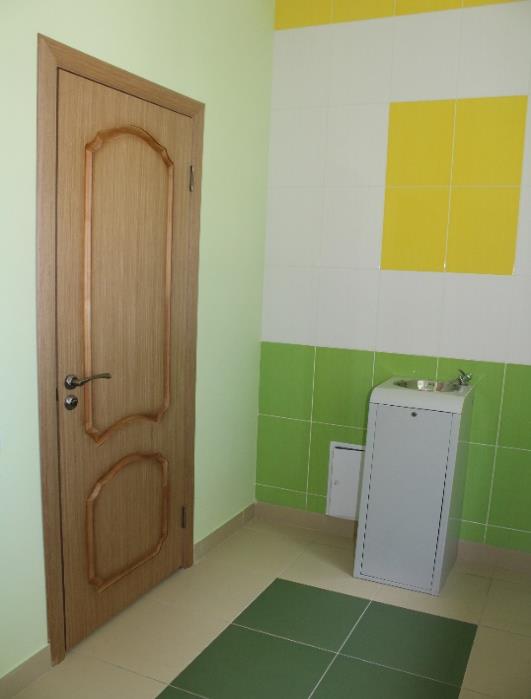 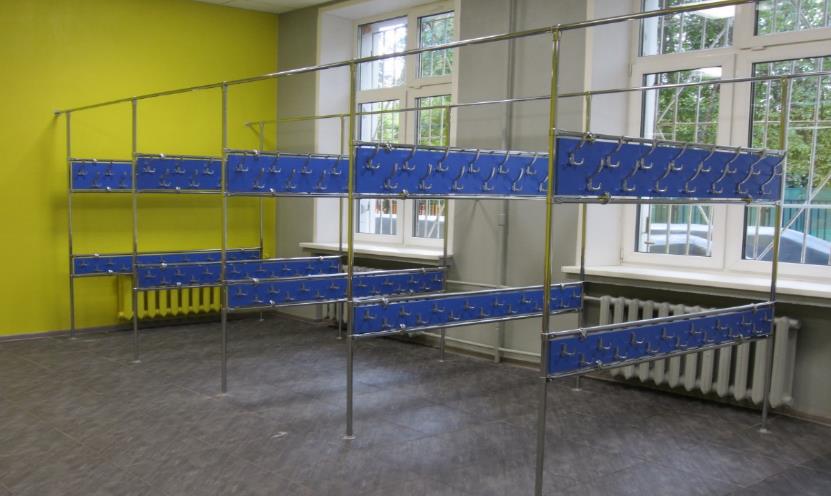 ГП ВО «Развитие образования» с привлечением внебюджетных средств из расчета 50х50
4000,0 тыс. руб.
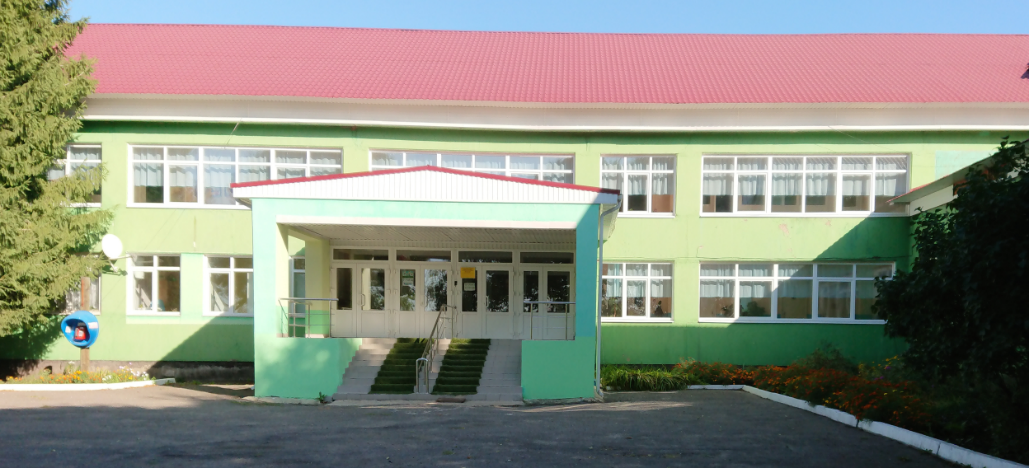 Создание безопасных условий
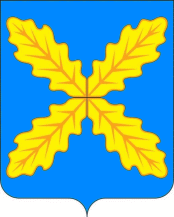 Антитеррористическая защищенность
1040,0 тыс. рублей
Противопожарные мероприятия
800,0 тыс. рублей
Оборудование системы контроля и управления доступом
Обработка  чердачных перекрытий
Модернизация
системы видеонаблюдения, охранного телевидения
Заправка огнетушителей
Подготовка к отопительному сезону
1927,0 тыс. рублей
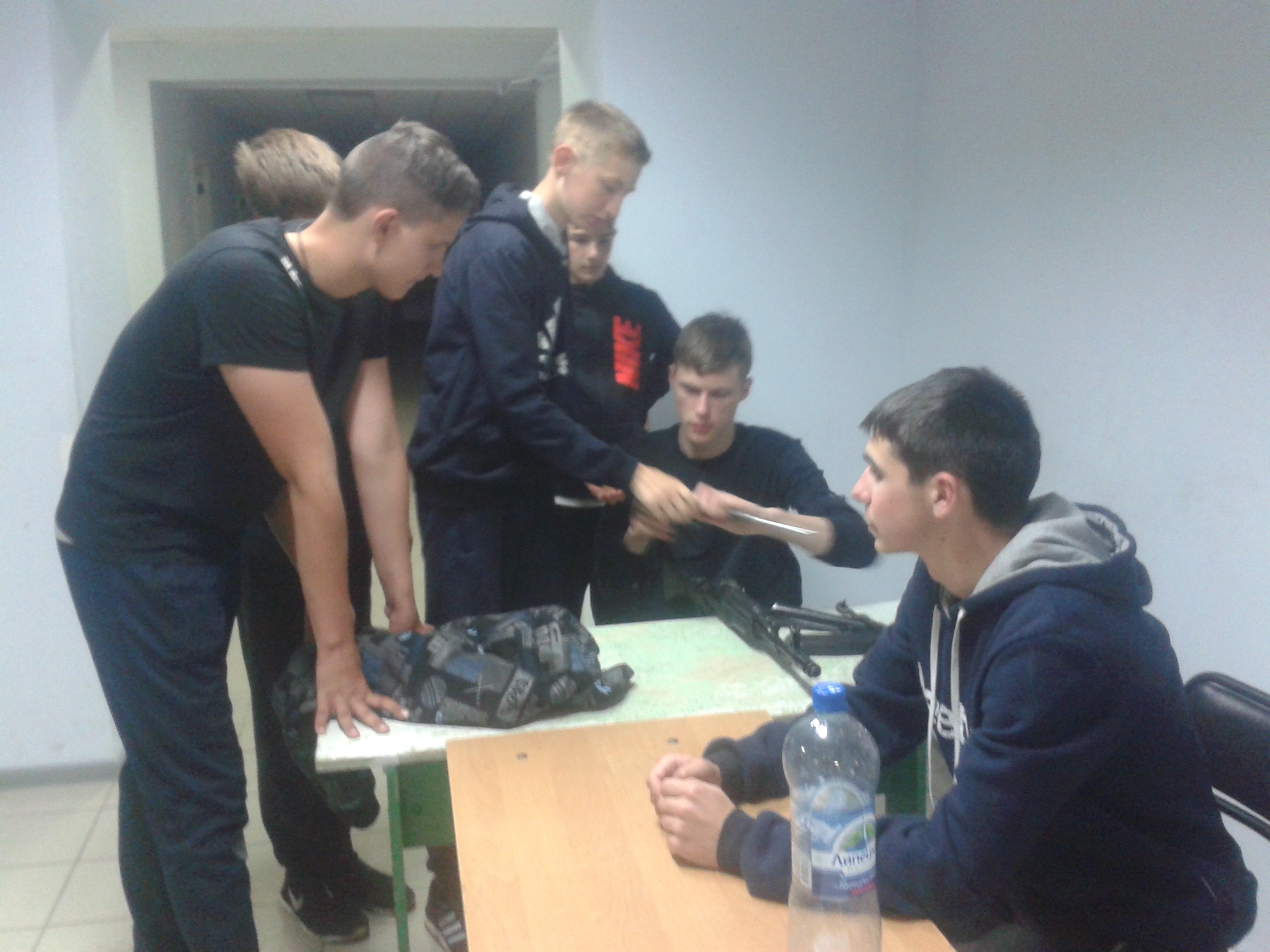 Цифровизация образовательной среды
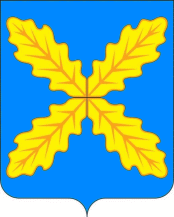 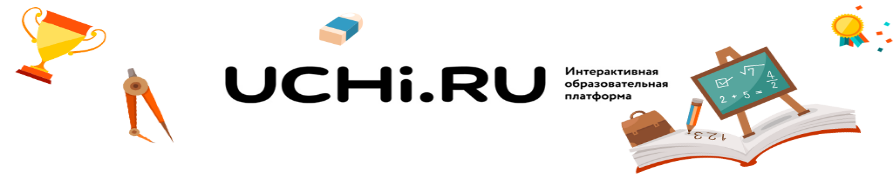 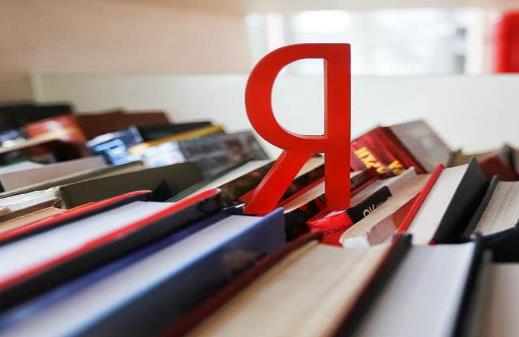 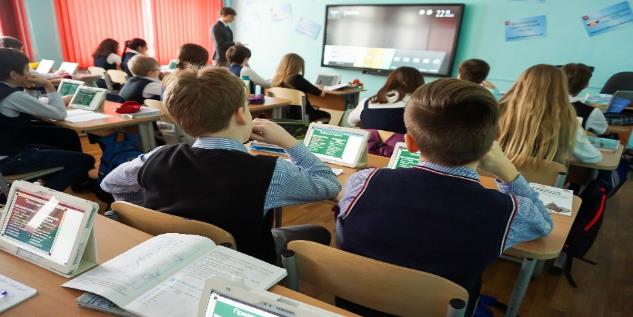 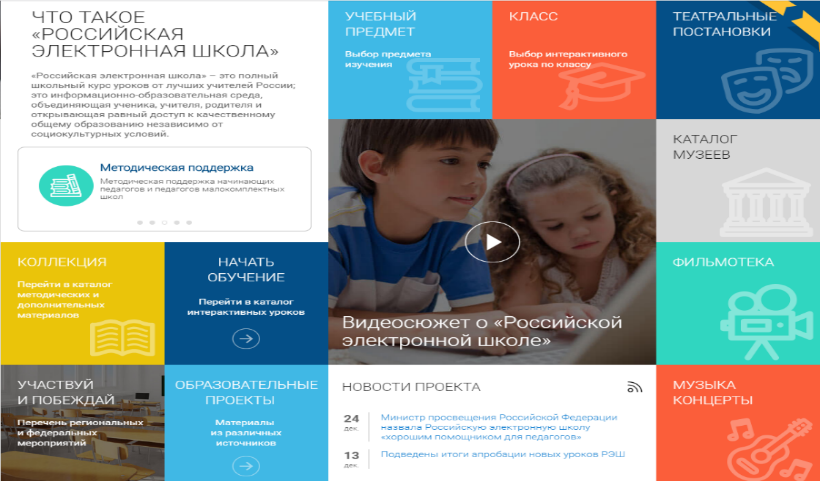 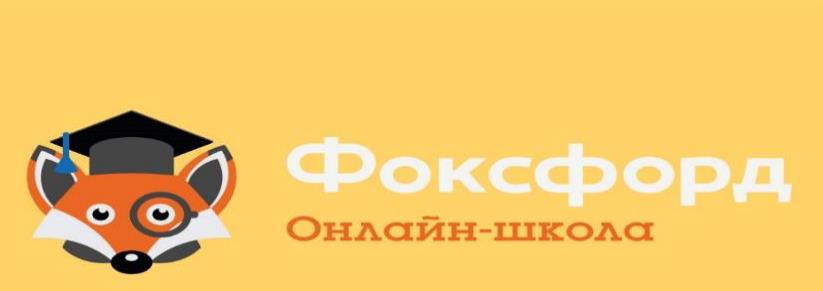 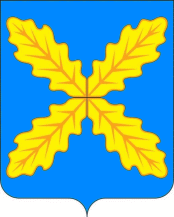 Цифровизация образовательной среды
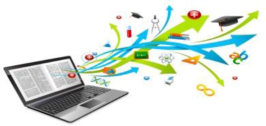 ИНТЕРНЕТ
50-100Мбит/с
Видеонаблюдение
11 школ района – высокоскоростной интернет
Критерии оценки результата
Содержание
Кадры
Инфраструктура
Система ВКС
IP-телефония
Система ИБЦ
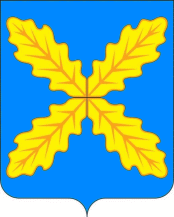 Федеральный проект «Учитель будущего»
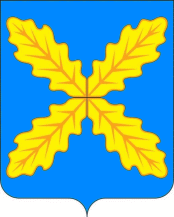 Качество образования
13 школ    
2019
100%
Оценка объективности результатов ВПР
ОБ УТВЕРЖДЕНИИ МЕТОДОЛОГИИ И КРИТЕРИЕВ ОЦЕНКИ КАЧЕСТВА ОБЩЕГО ОБРАЗОВАНИЯ В ОБЩЕОБРАЗОВАТЕЛЬНЫХ ОРГАНИЗАЦИЯХ НА ОСНОВЕ ПРАКТИКИ МЕЖДУНАРОДНЫХ ИССЛЕДОВАНИЙ КАЧЕСТВА ПОДГОТОВКИ ОБУЧАЮЩИХСЯ
ОГЭ-2019
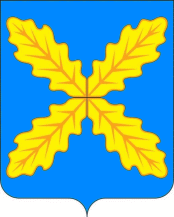 Русский язык
Математика
Биология
Обществознание
Критерии оценки результата
Содержание
Кадры
Инфраструктура
Физика
География
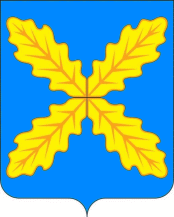 ОГЭ-9 РУССКИЙ ЯЗЫК
39 – первичный бал
4- Хохольский лицей
1- Костенская СОШ
5 чел.
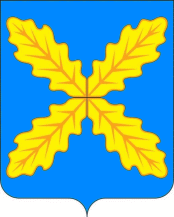 ОГЭ-9 МАТЕМАТИКА
29 – первичный бал
1 чел.
Хохольский лицей
ОГЭ-9
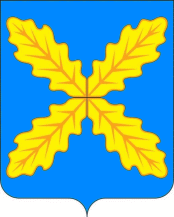 ЕГЭ-2019
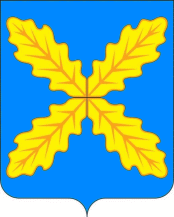 Критерии оценки результата
Содержание
Кадры
Инфраструктура
ЕГЭ-2019
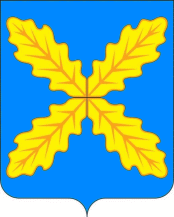 Русский язык
Математика профиль
Математика база
Обществознание
Критерии оценки результата
Физика
Биология
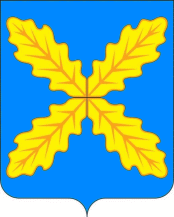 ЕГЭ РУССКИЙ ЯЗЫК
100 БАЛЛОВ
Хохольский лицей
1 чел.
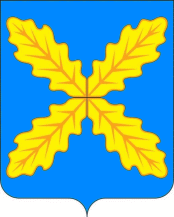 ЕГЭ МАТЕМАТИКА
86 БАЛЛОВ
Хохольский лицей
1 чел.
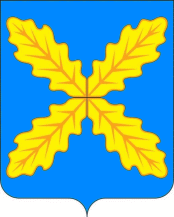 ЕГЭ ПРЕДМЕТЫ ПО ВЫБОРУ
Обществознание
Физика
Физика
89 баллов - ученица Хохольского лицея
90 баллов -  ученик  Хохольского лицея
90 баллов -  ученик  Хохольского лицея
Химия
Литература
92 балла – ученик 
Орловской СОШ
97 баллов ученица Хохольского лицея
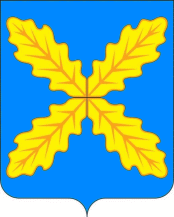 ЕГЭ - 2019
Критерии оценки результата
Содержание
Кадры
Инфраструктура
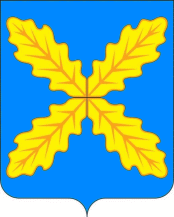 Единый государственный экзамен -2019
Количество выпускников, допущенных к пересдаче в осенний период
Содержание
Кадры
Инфраструктура
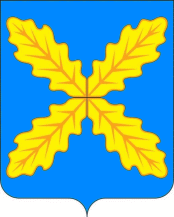 Качество общего образования
Медалисты
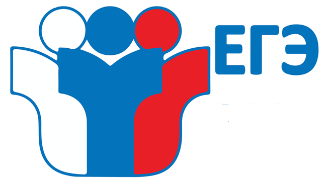 Количество выпускников 11 классов, получивших аттестат особого образца медаль 
«За особые успехи в учении»
Русский язык
70 баллов и выше
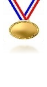 Математика
18
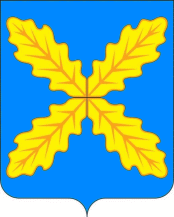 Русский язык 4 класс
Всероссийские проверочные работы  4 – 5 классы
Математика 4 класс
Математика 5 класс
Русский язык 5 класс
Содержание
Кадры
Инфраструктура
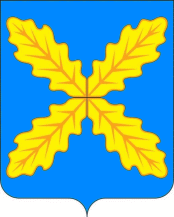 Русский язык 6 класс
Всероссийские проверочные работы  6 - 7  классы
Математика 6 класс
Русский язык 7 класс
Математика  7 класс
Содержание
Кадры
Инфраструктура
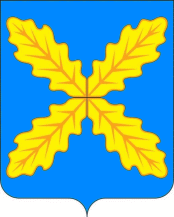 МИУД
Комплексная работа 4 класс
Комплексная работа 5 класс
Комплексная работа 6 класс
Комплексная работа7 класс
Критерии оценки результата
Содержание
Кадры
Инфраструктура
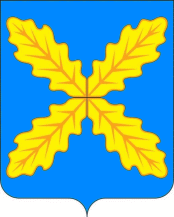 Рейтингование учреждений образования
3 место – МБОУ «Хохольский лицей»

12 место МБОУ «Хохольская СОШ»

24 место МБОУ «Орловская СОШ»
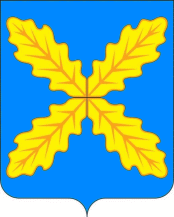 Международные исследования
МБОУ «Гремяченская СОШ»
14 обучающихся 4-х классов
естественнонаучное и математическое образование
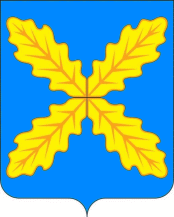 Международные исследования
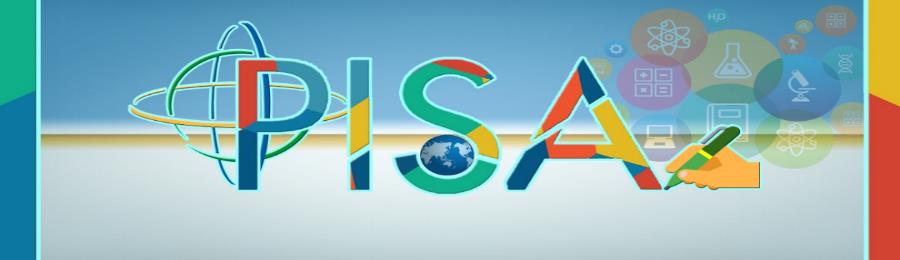 Приказ №849 
департамента образования, науки и молодёжной политики
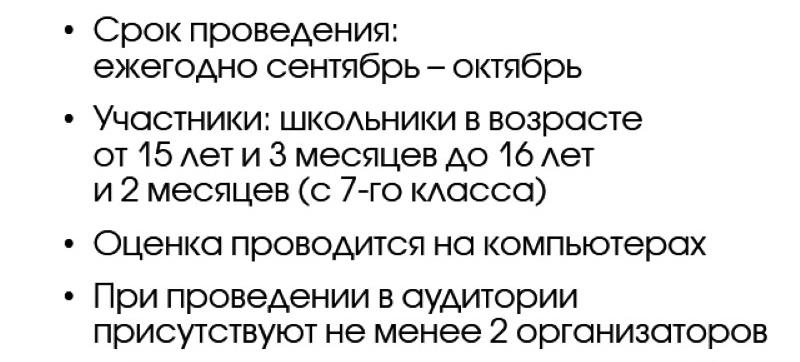 2019- 10-50 школ области
2020-100 школ области
…..
2024 – 100% школ области
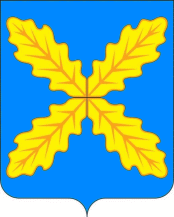 Федеральный проект «Успех каждого ребенка»
Хохольская ДШИ
Охват дополнительным образованием
69,3%
Охват дополнительным образованием
80%
2024 год
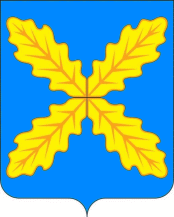 Федеральный проект «Успех каждого ребенка»
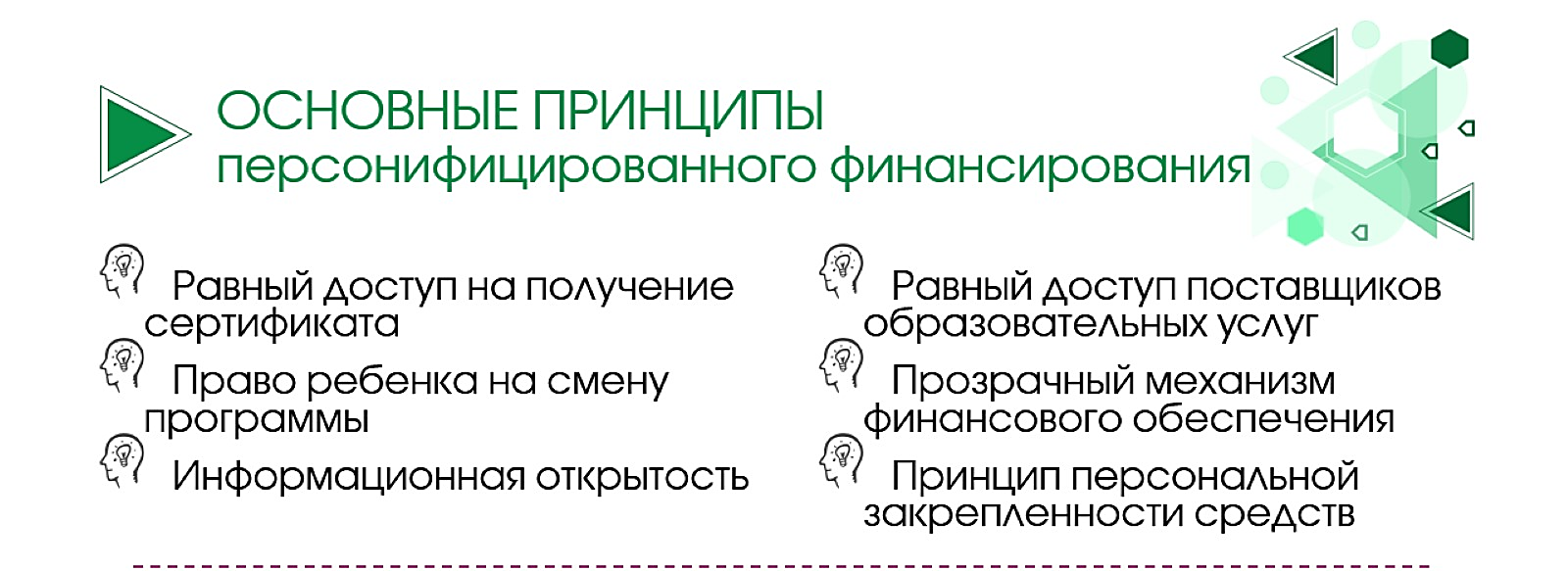 2019-2020 учебный год – 50% воспитанников
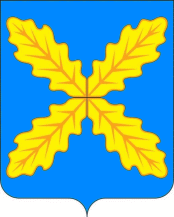 ВСЕРОССИЙСКАЯ ОЛИМПИАДА ШКОЛЬНИКОВ
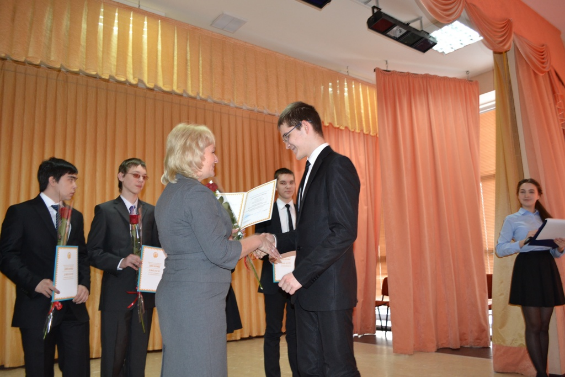 Школьный этап 350 участник
3 призера
2 победителя
Муниципальный
	 этап 
             161участник
Региональный этап 21 участник
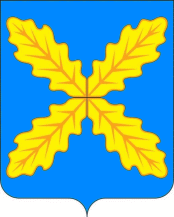 Федеральный проект «Успех каждого ребенка»
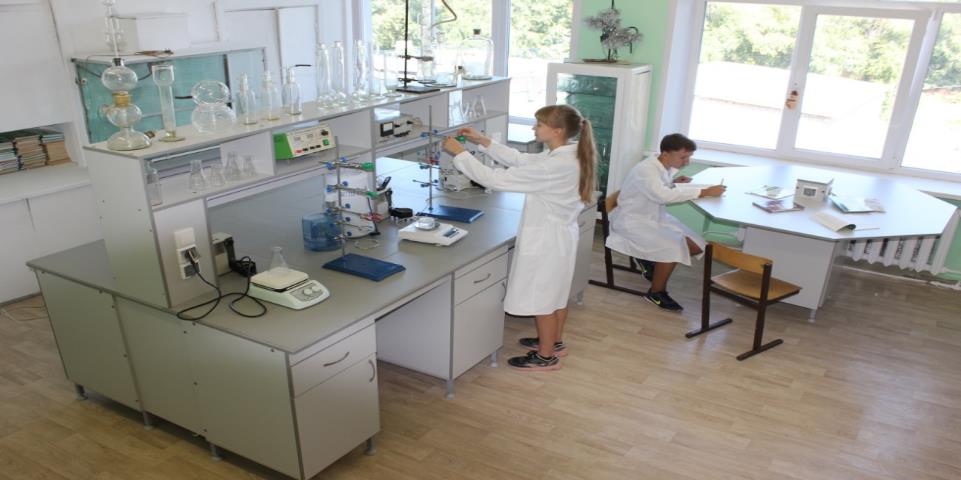 МБОУ «Костенская СОШ»  «Рождественский фонд»
478464 руб.
Естественно - научный  
детский университет
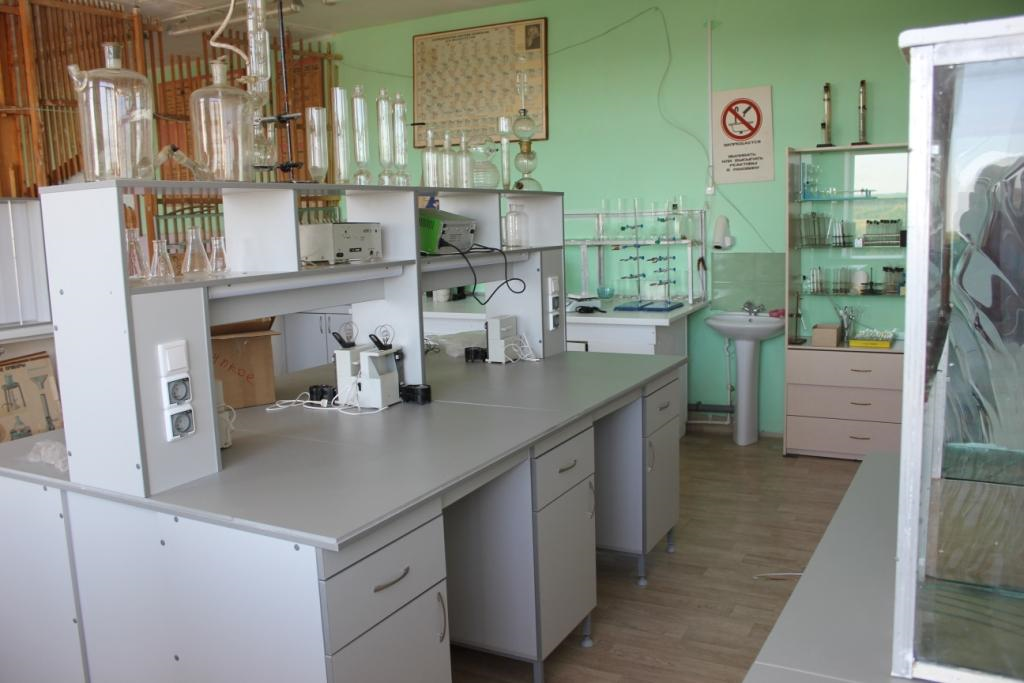 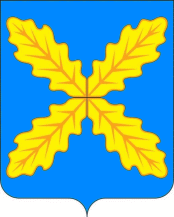 Федеральный проект «Успех каждого ребенка»
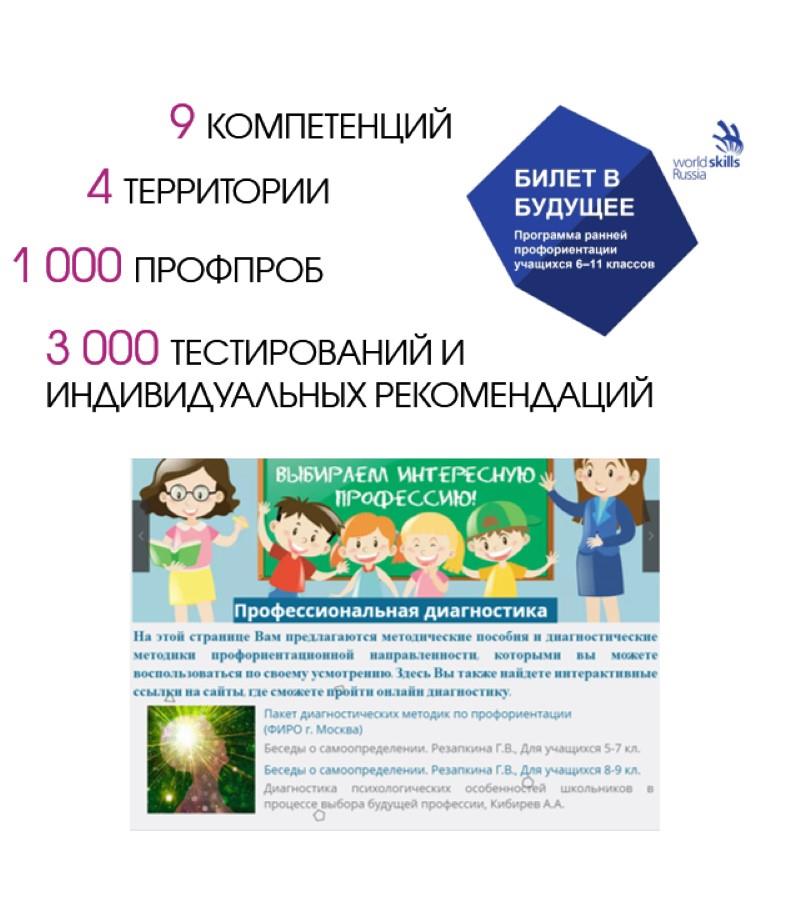 735
116
Организация питания
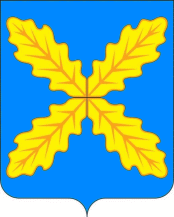 Губернаторская программа «Школьное молоко»
Льготное питание – 
218 семей
Средняя стоимость питания –
 44,26 руб.
Организация питания
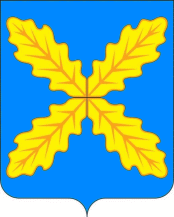 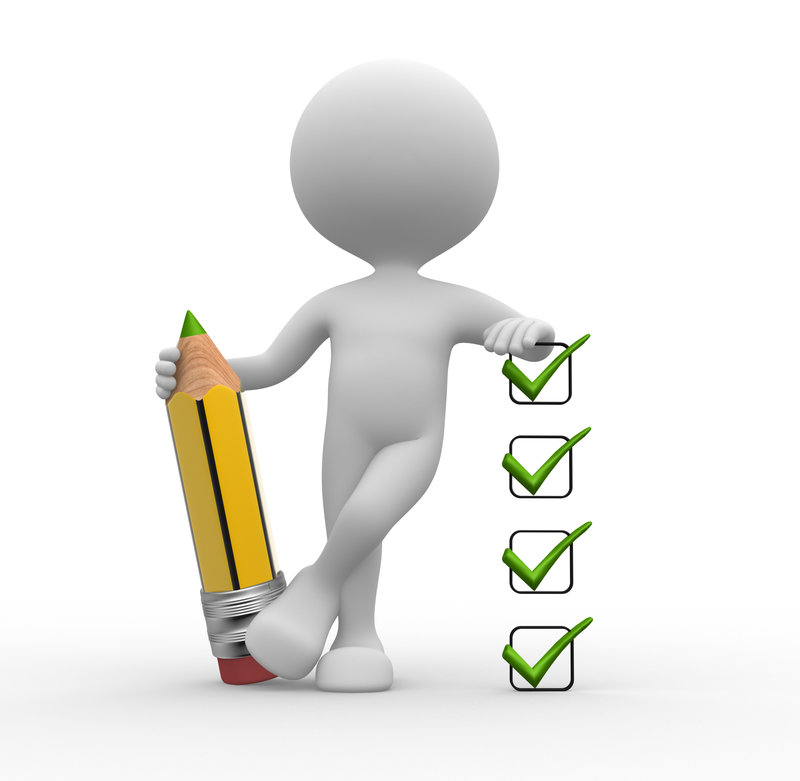 единый поход к организации школьного питания

анкетирование родителей
 
меню, соответствующее всем требования

инвентаризация оборудования пищеблоков
 
дорожная карта по улучшению материально- технической базы
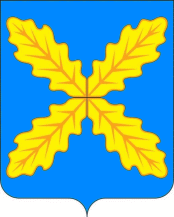 Федеральный проект «Социальная активность»
Граждан будут вовлечены в добровольческую деятельность к концу 2024 г.
20%
19 %
20 %
17 %
17 %
16 %
14%
2024
2023
2022
2021
2020
2019
Волонтерской движение

13 – школ
125 участников 
 (старше 14 лет)
Отряды «Юнармия»

2– школы 
122 участника
Районная детская организация «Росинка»
13 – школ 
2504 участника
Критерии оценки результата
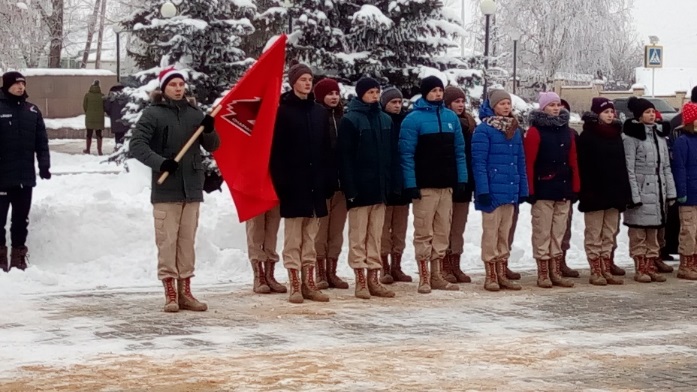 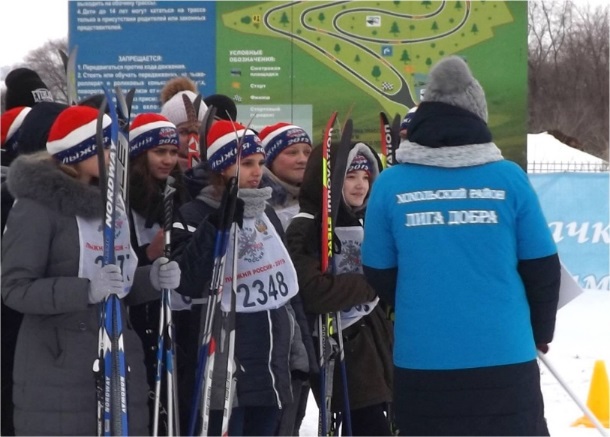 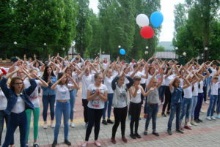 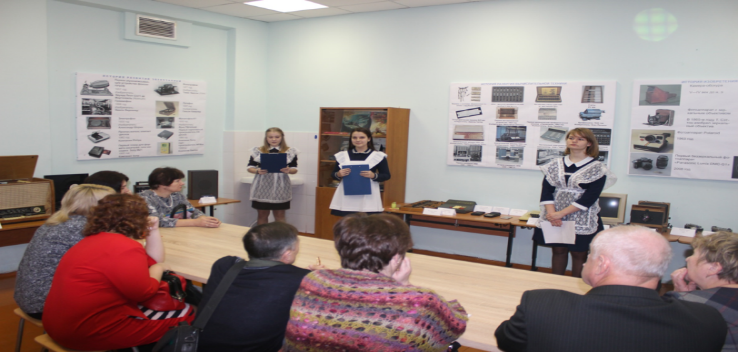 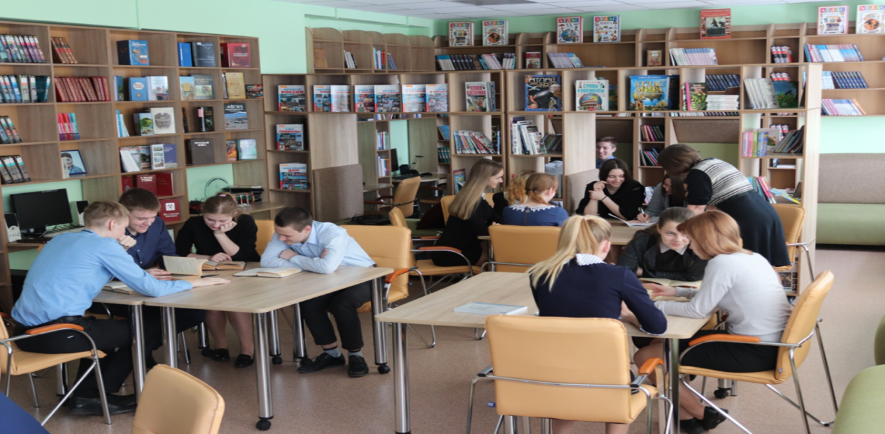 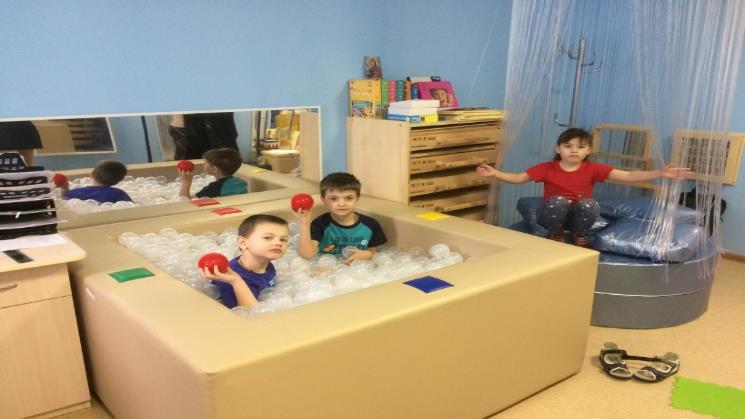 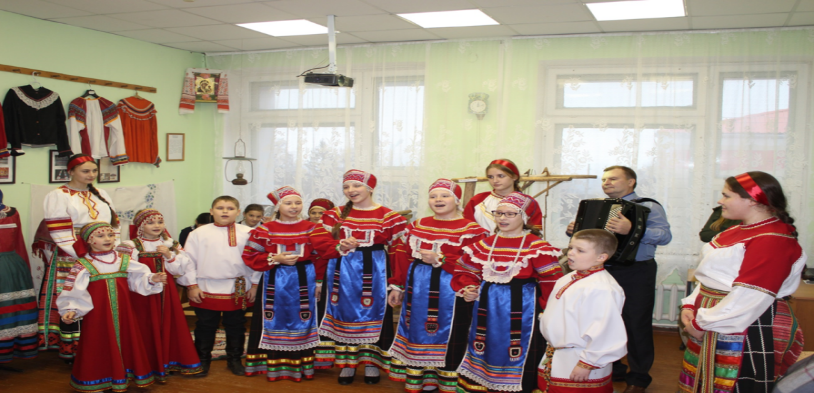 Спасибо за внимание!
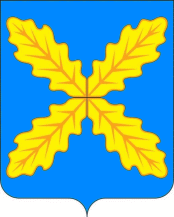